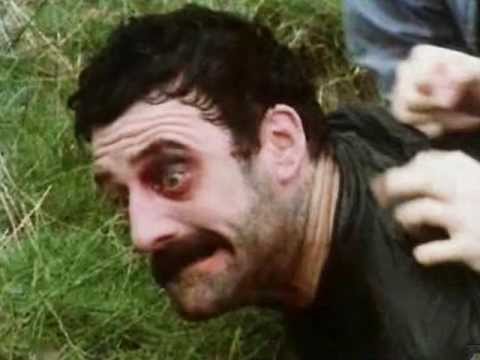 Online Collaborative Practice & WebMaking
Chris Follows
CCW  Digital Learning Manager UAL
2nd May 2017
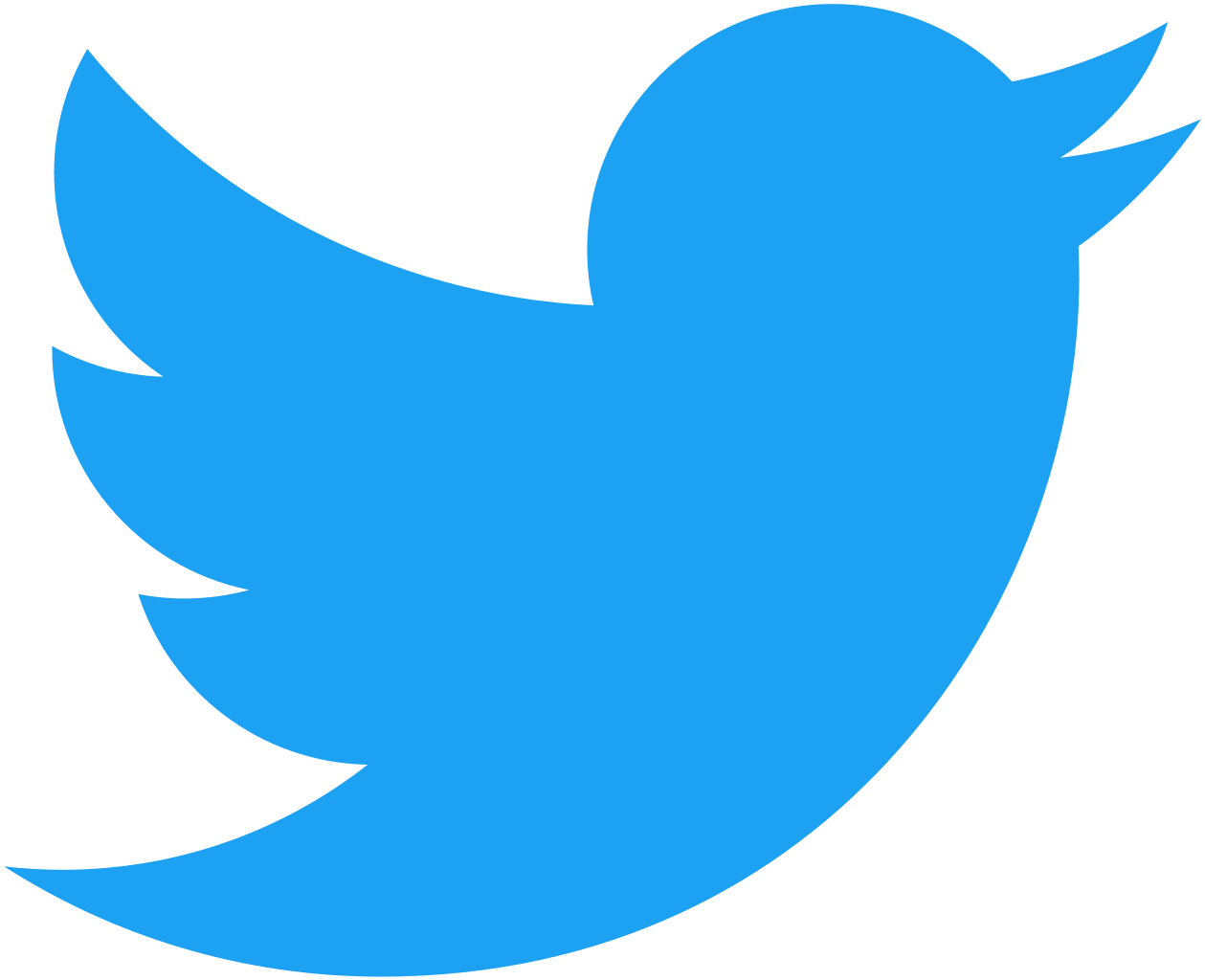 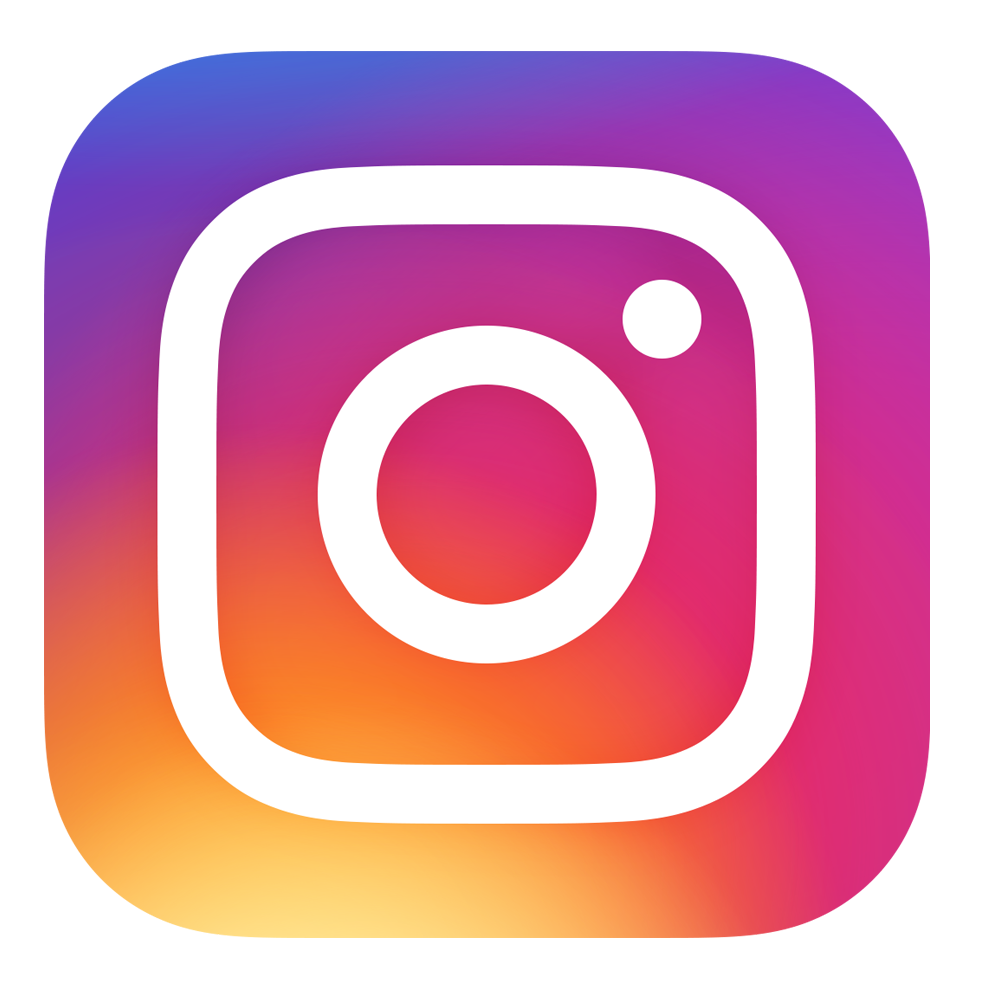 @CCWDigital          CCWDigital
Gis' A Job

What are your motivations, and why?

What’s your current practice online?

What are the barriers?
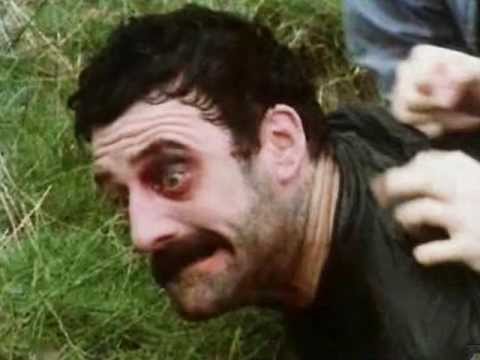 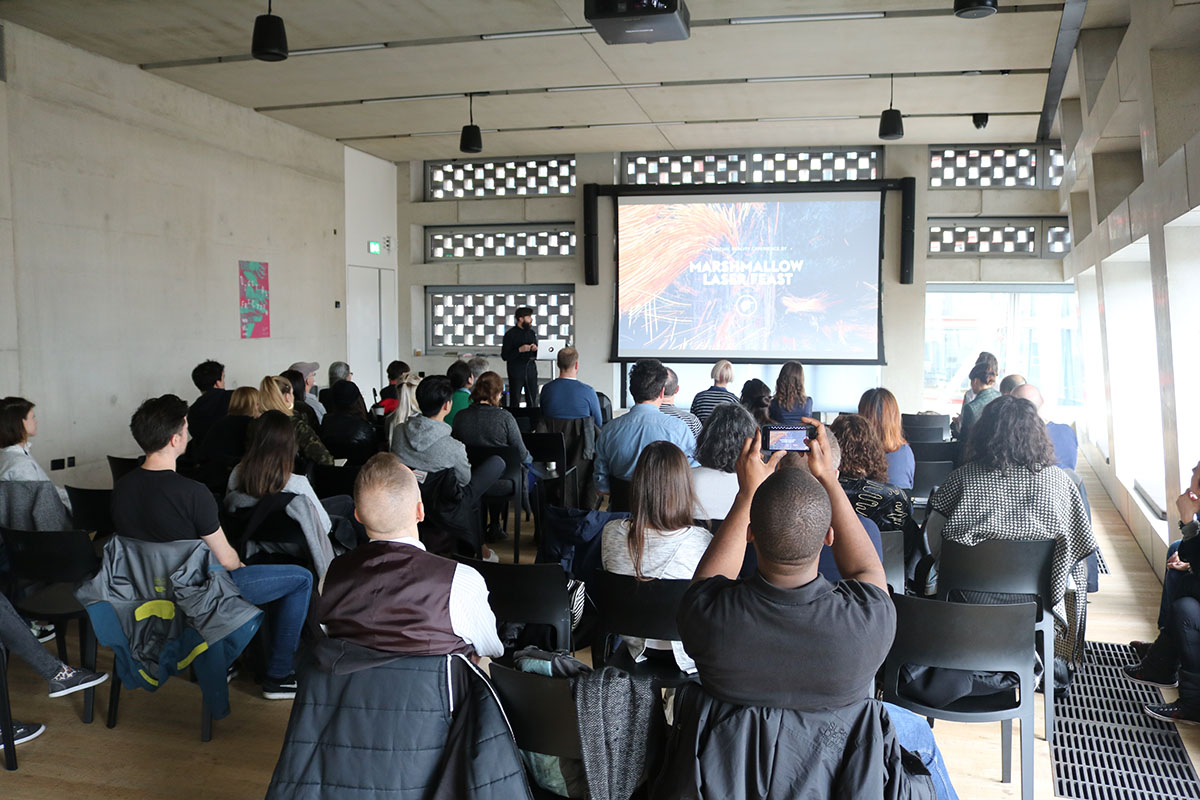 Making the most of what support
is out there
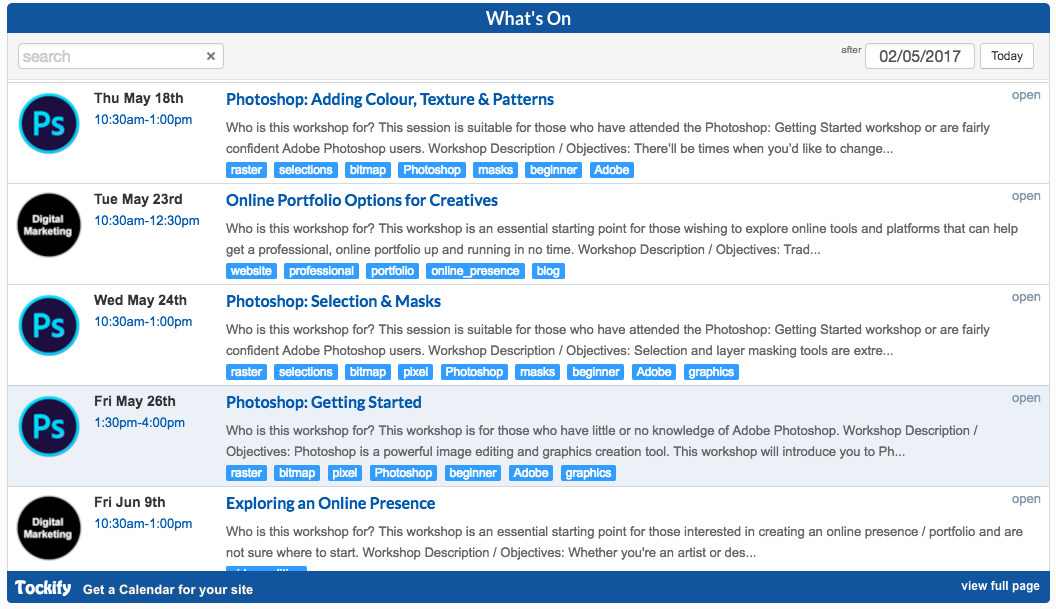 On-site college support
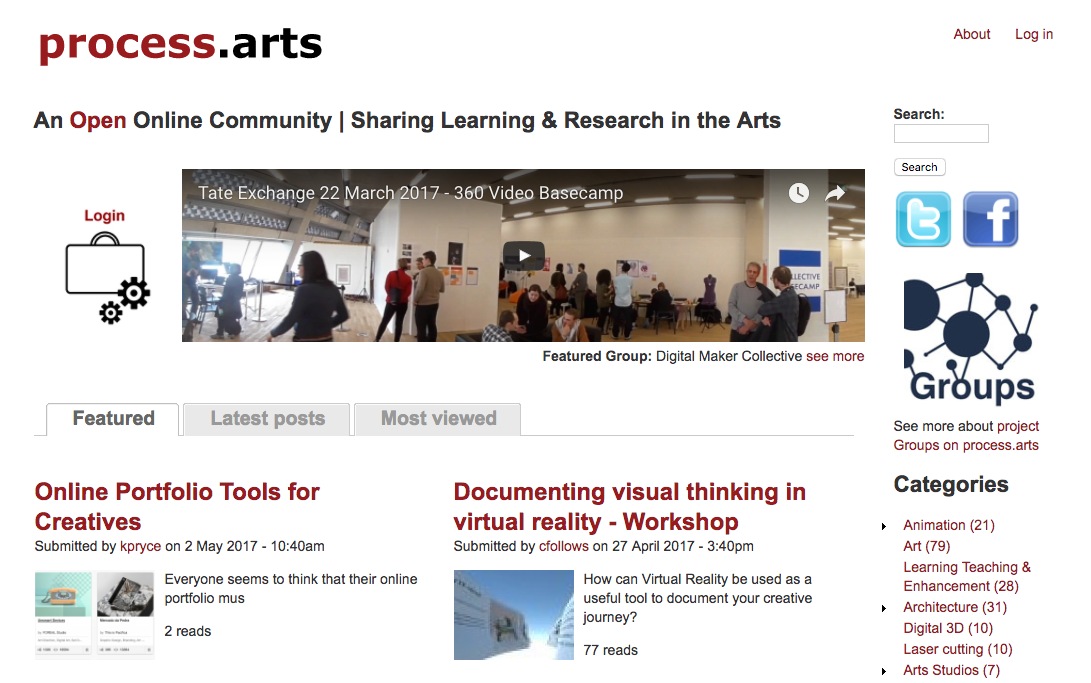 Lots of resources online
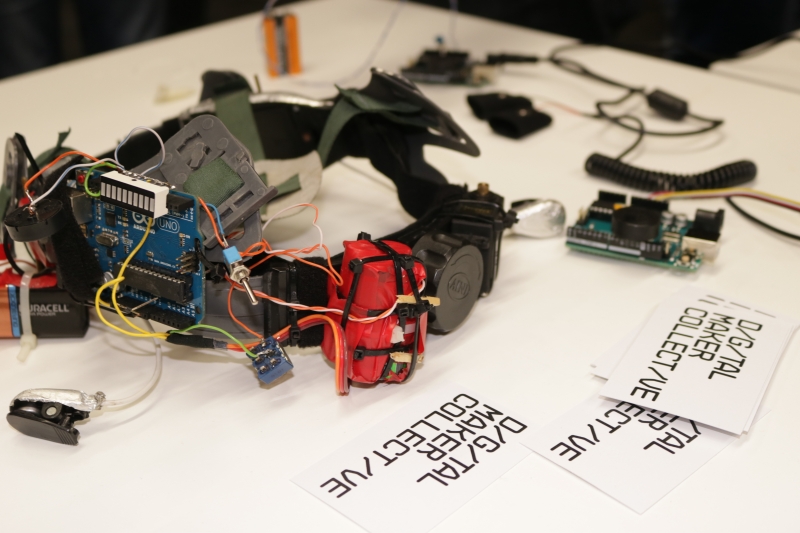 Learn Together
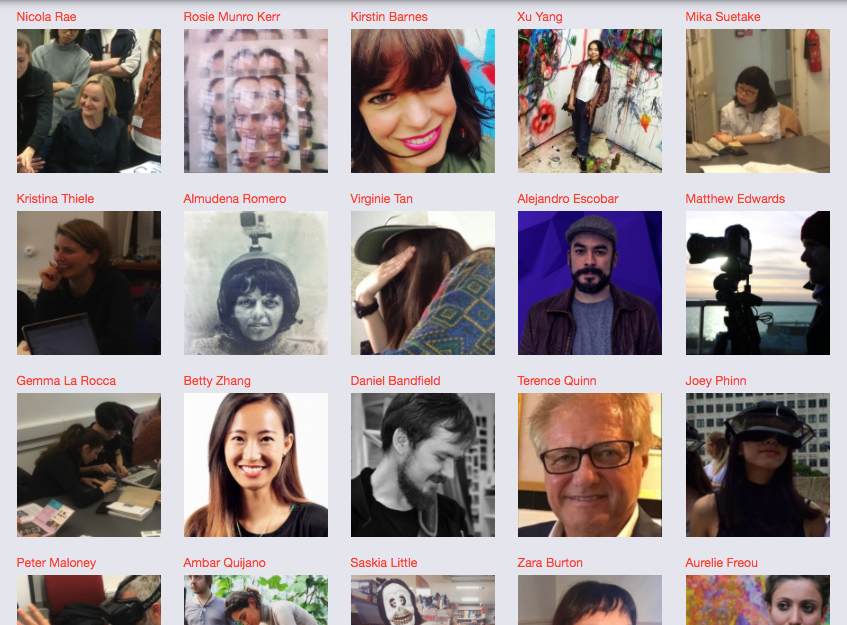 On & offline communities
“I’ve learnt more about how to involve the public in highly technological environments”
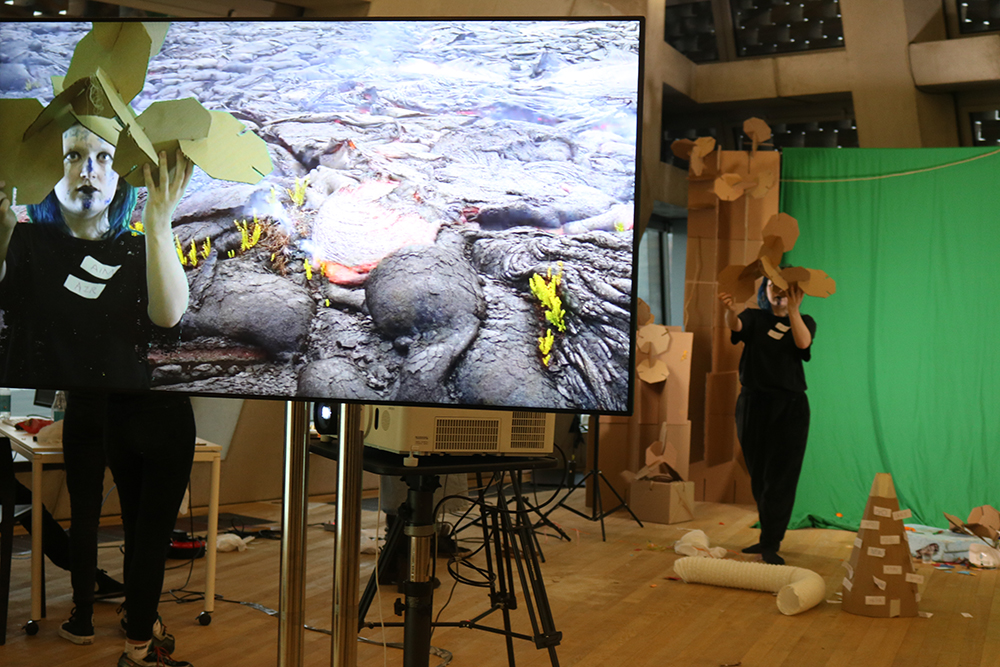 “I was able to challenge my Ideas” ”Curious to see how I could locate my practice in the new digital era”
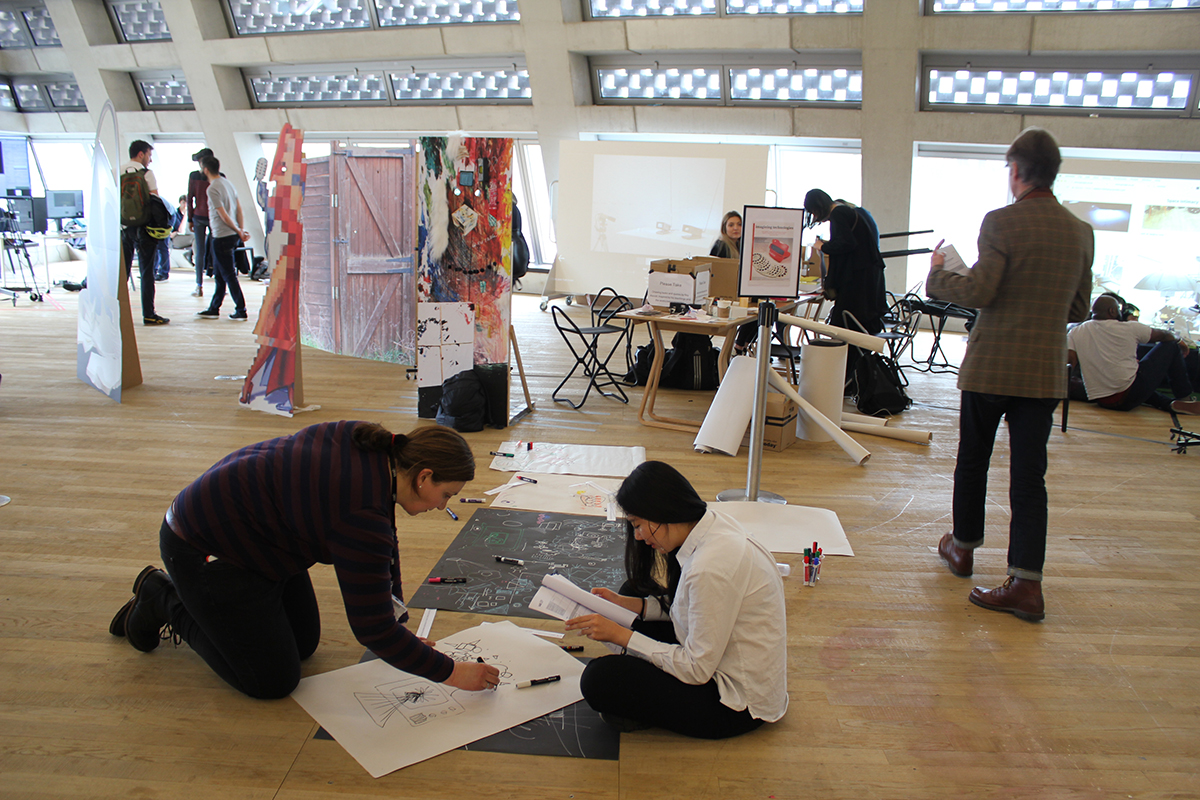 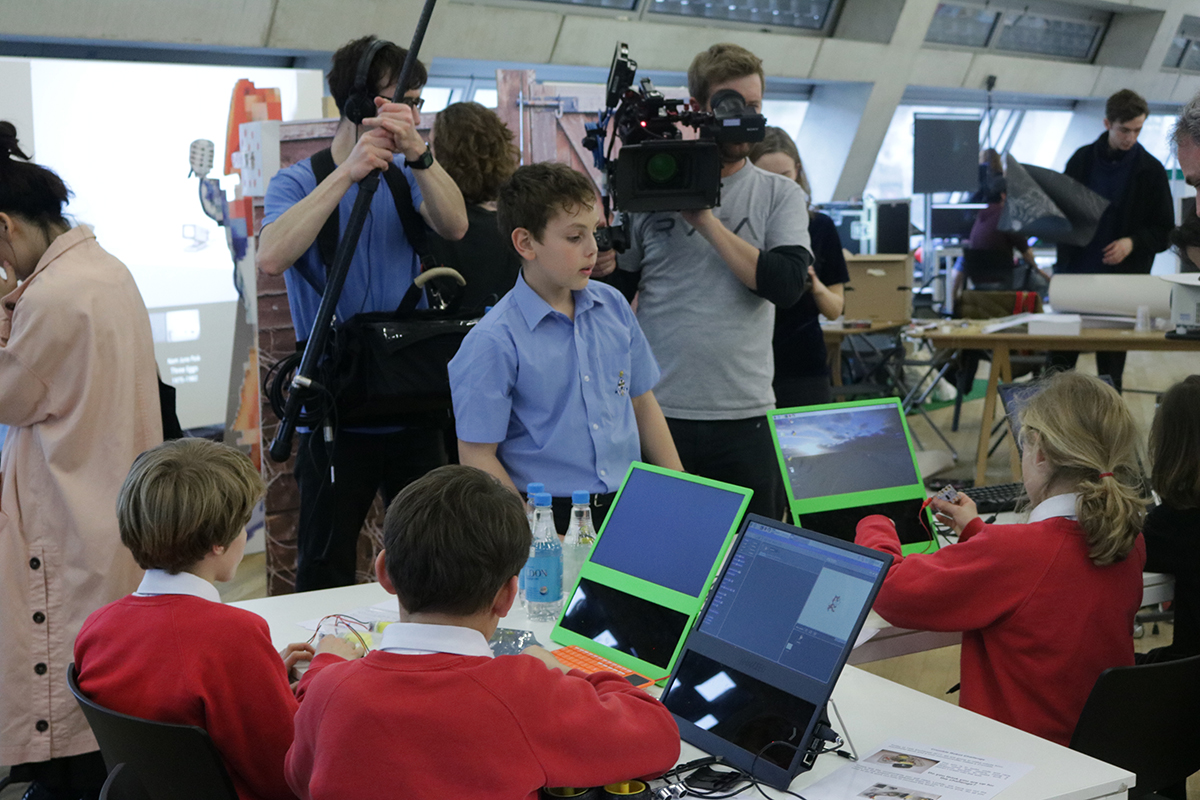 ”Intense learning experience”
Visibility & Social Media Interest
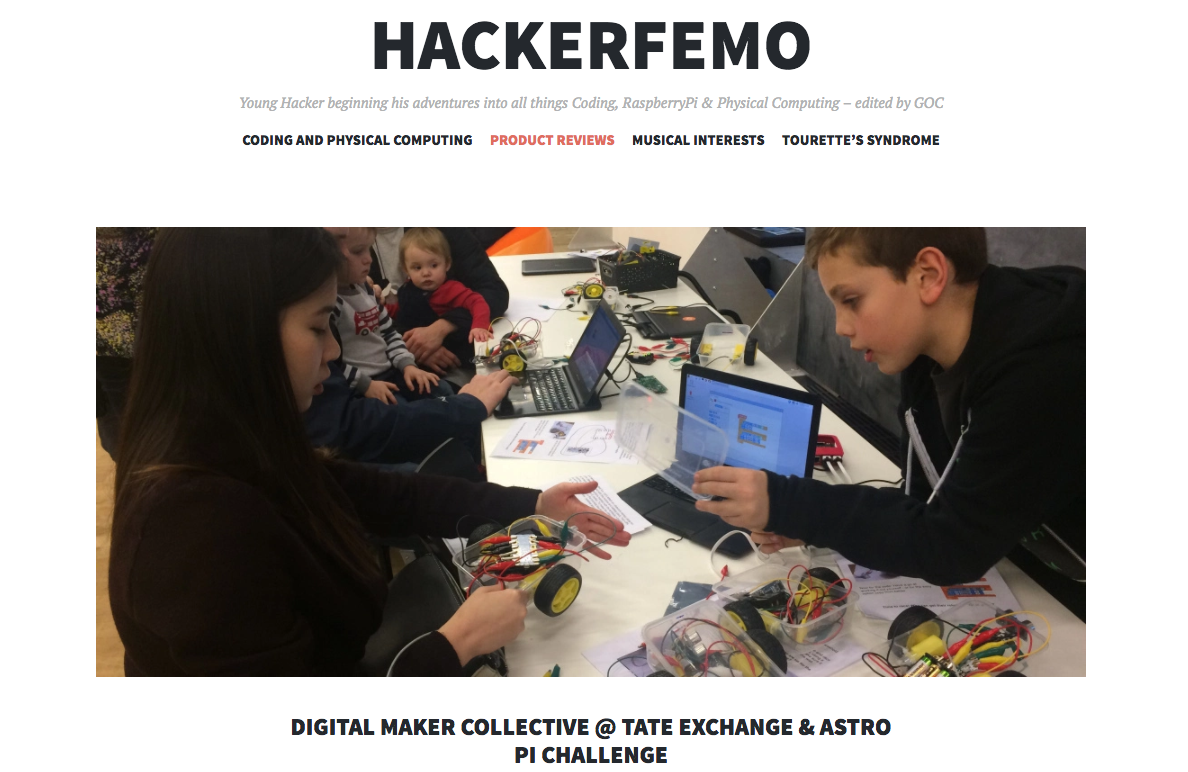 https://hackerfemo.com/
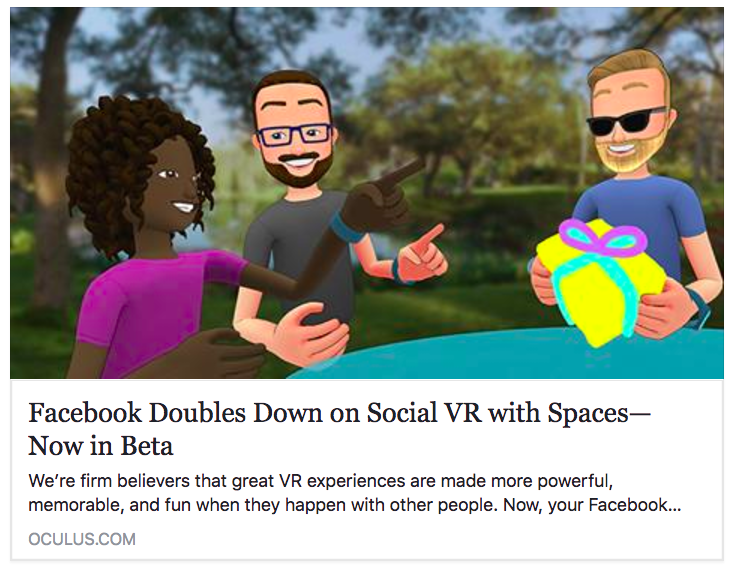 Beyond a website
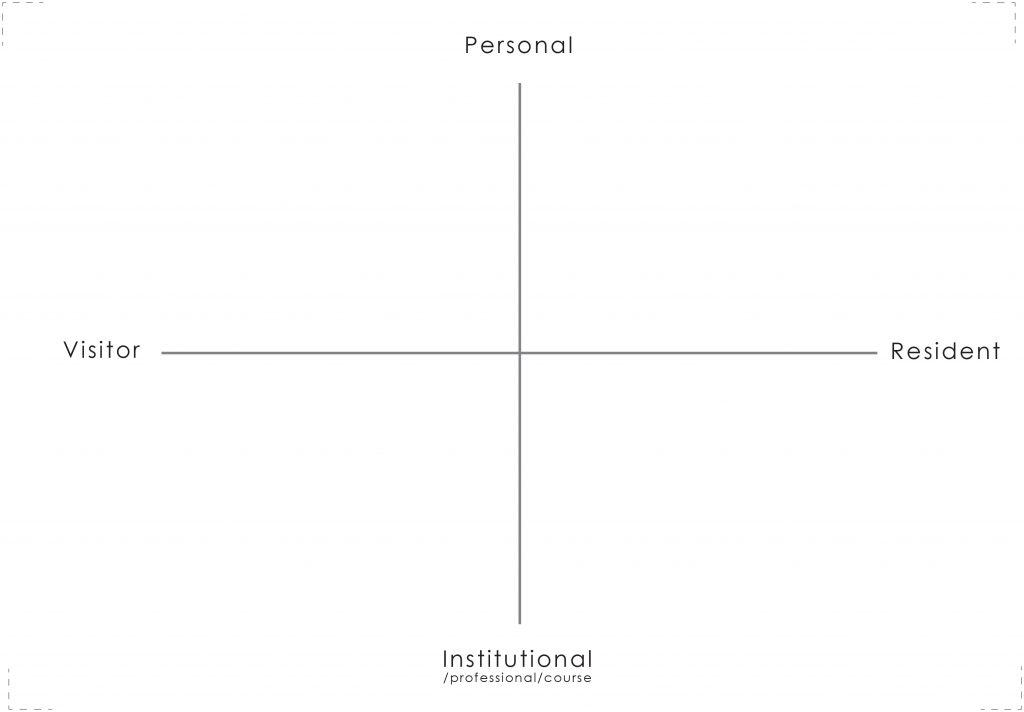 https://youtu.be/sPOG3iThmRI
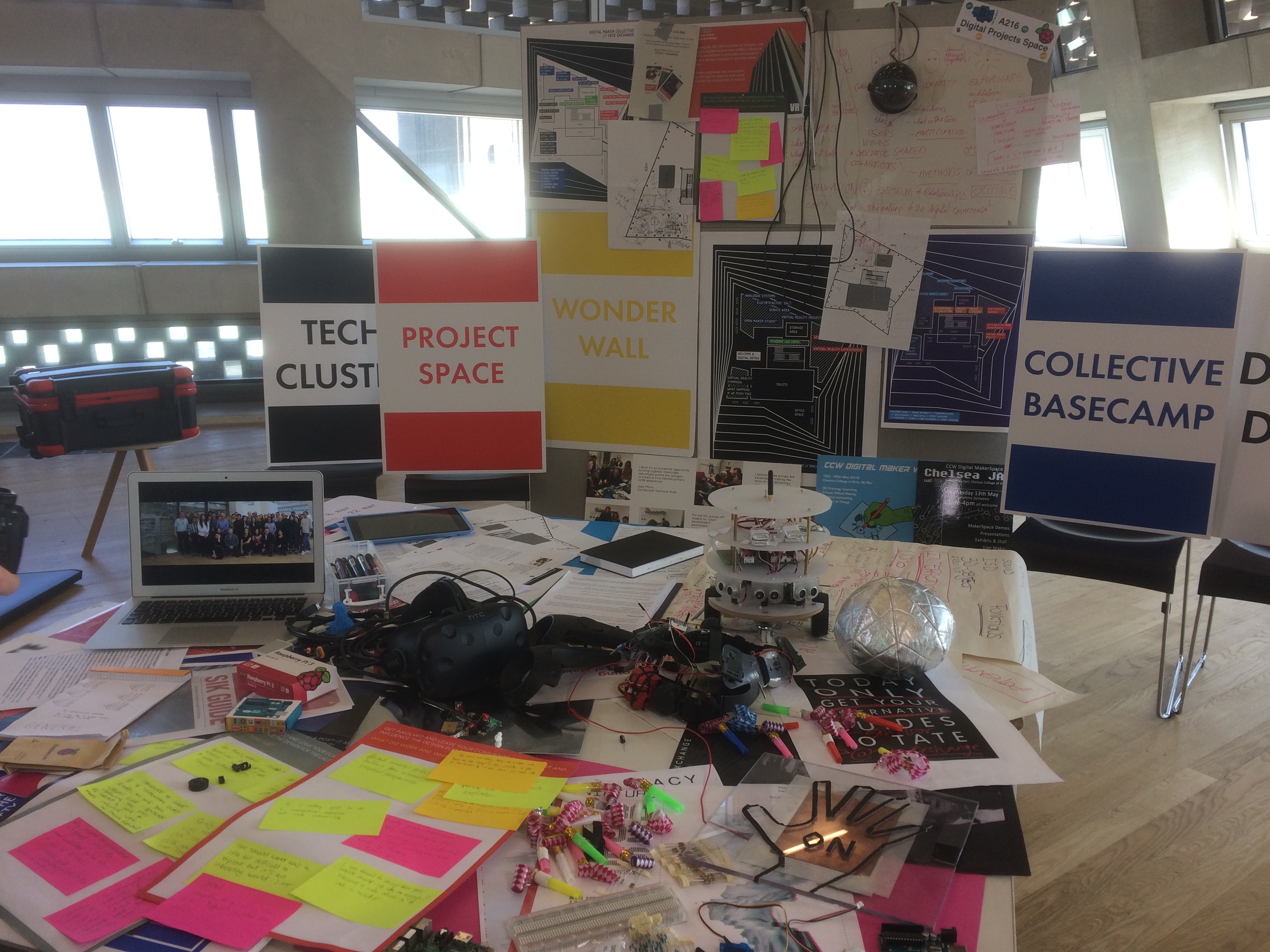 #artsDMC
Digital Making Unconference 
Southwark Room @TateExchange 
17 & 19 May 2017
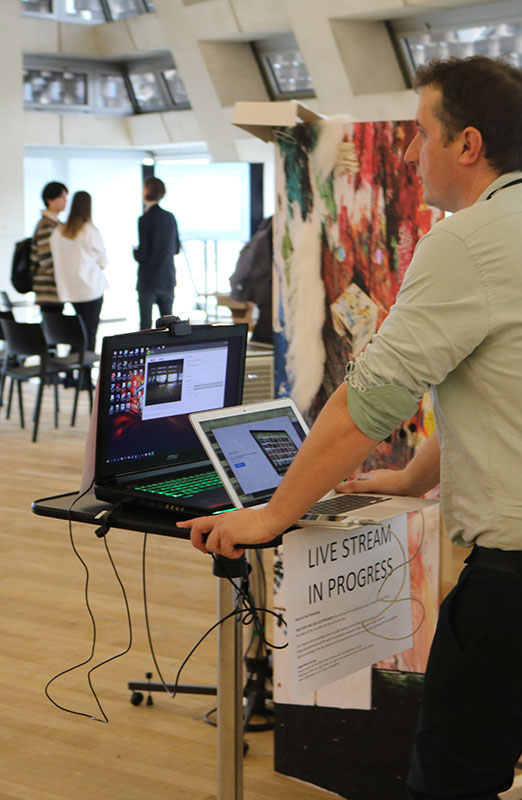 Thank You For Listening
Twitter: @CCWDigital & @UAL 
Instagram: CCWDigital #artsDMC  
http://digitalmakercollective.org/
https://process.arts.ac.uk/